Dark Spectrum
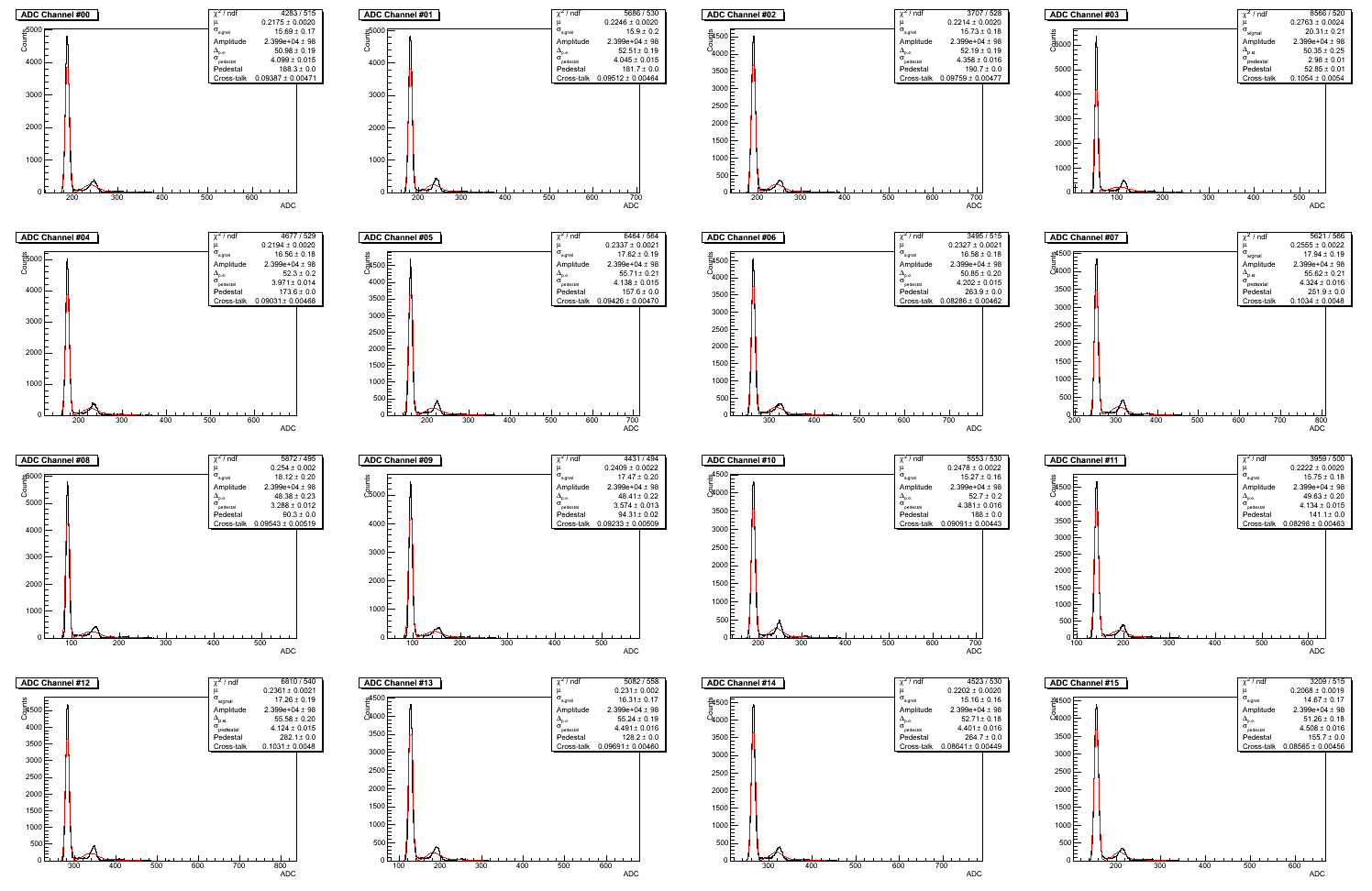 1.6% Light Input
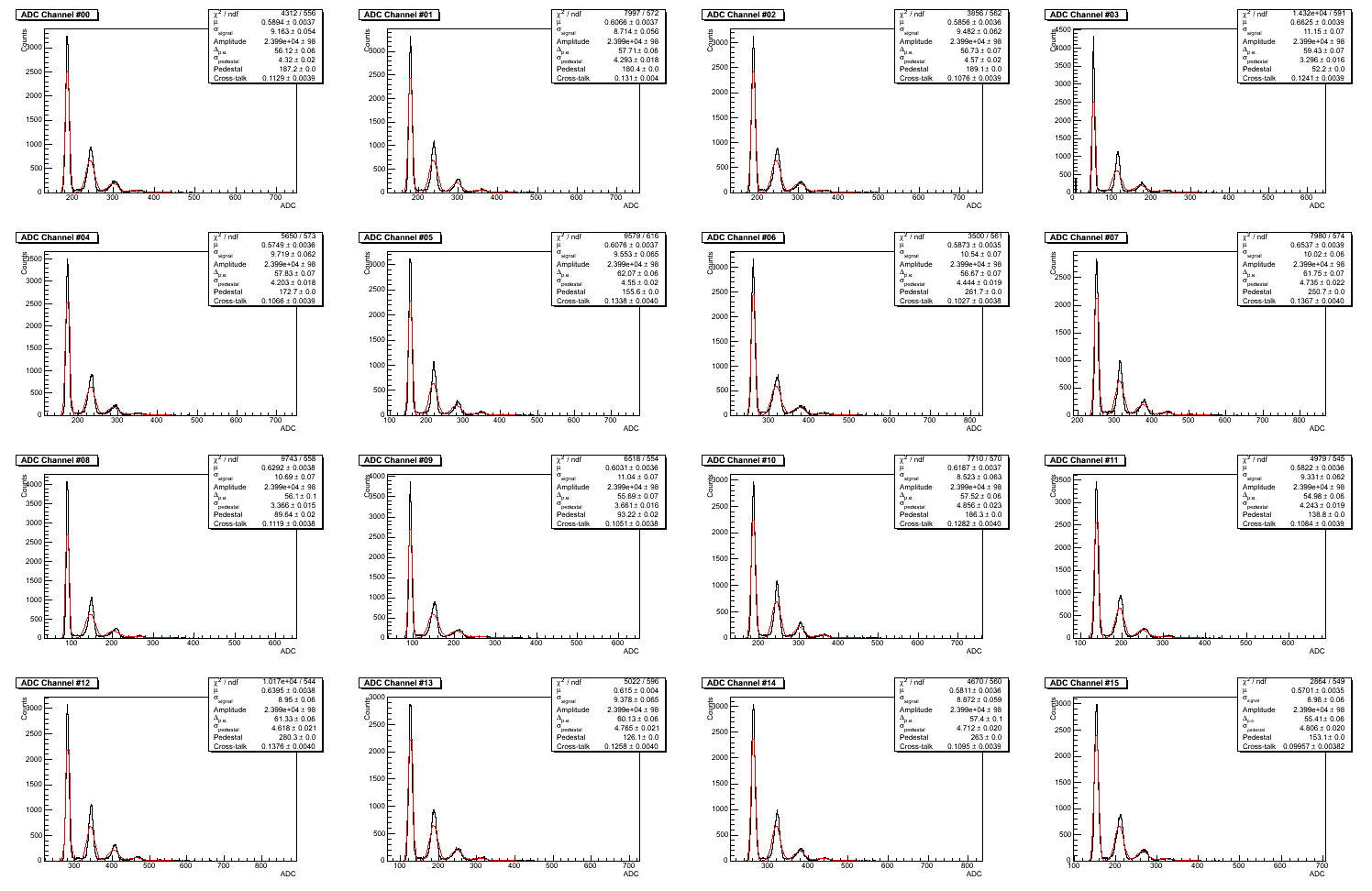 2.7% Light Input
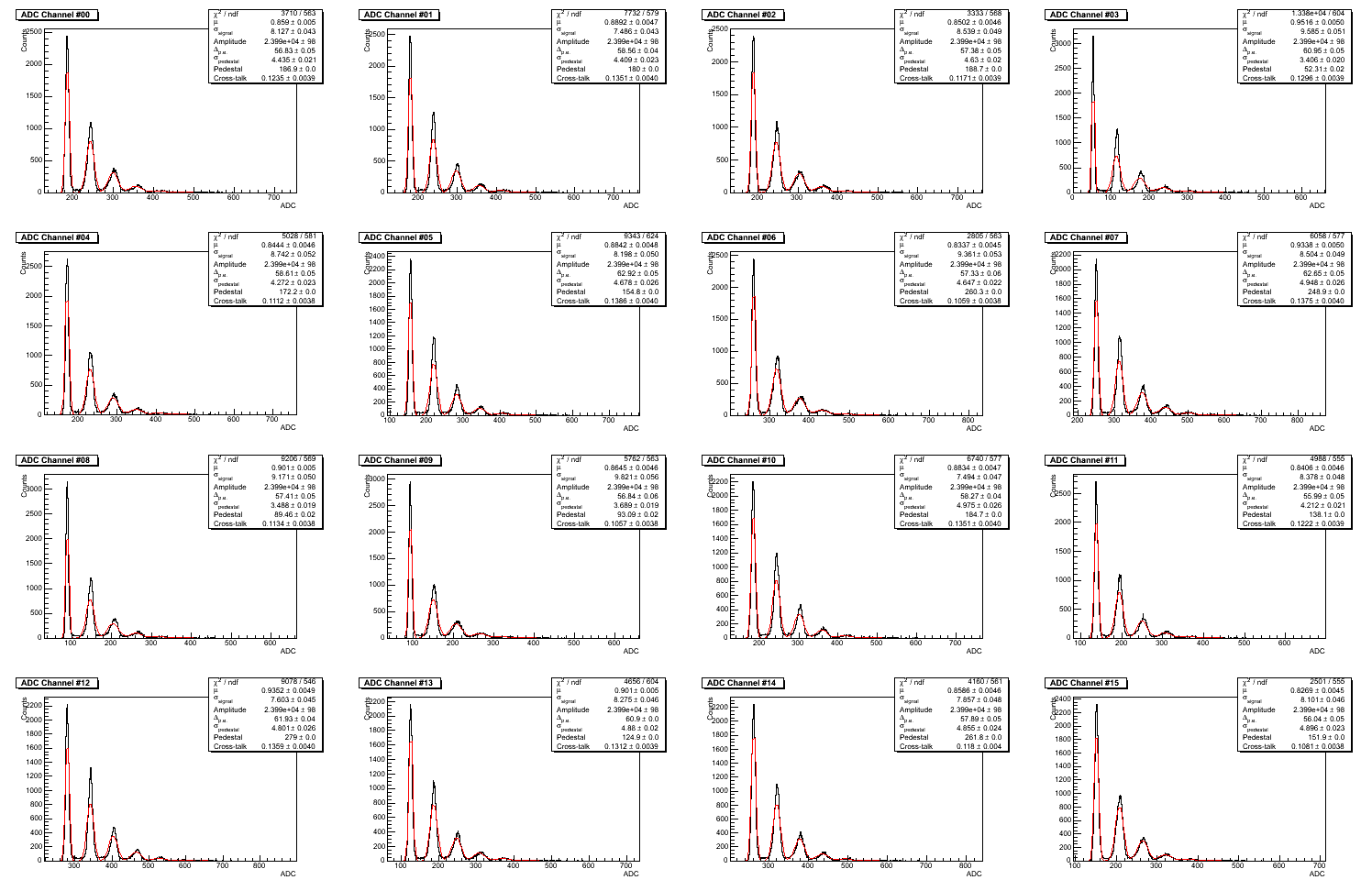 5.3% Light Input
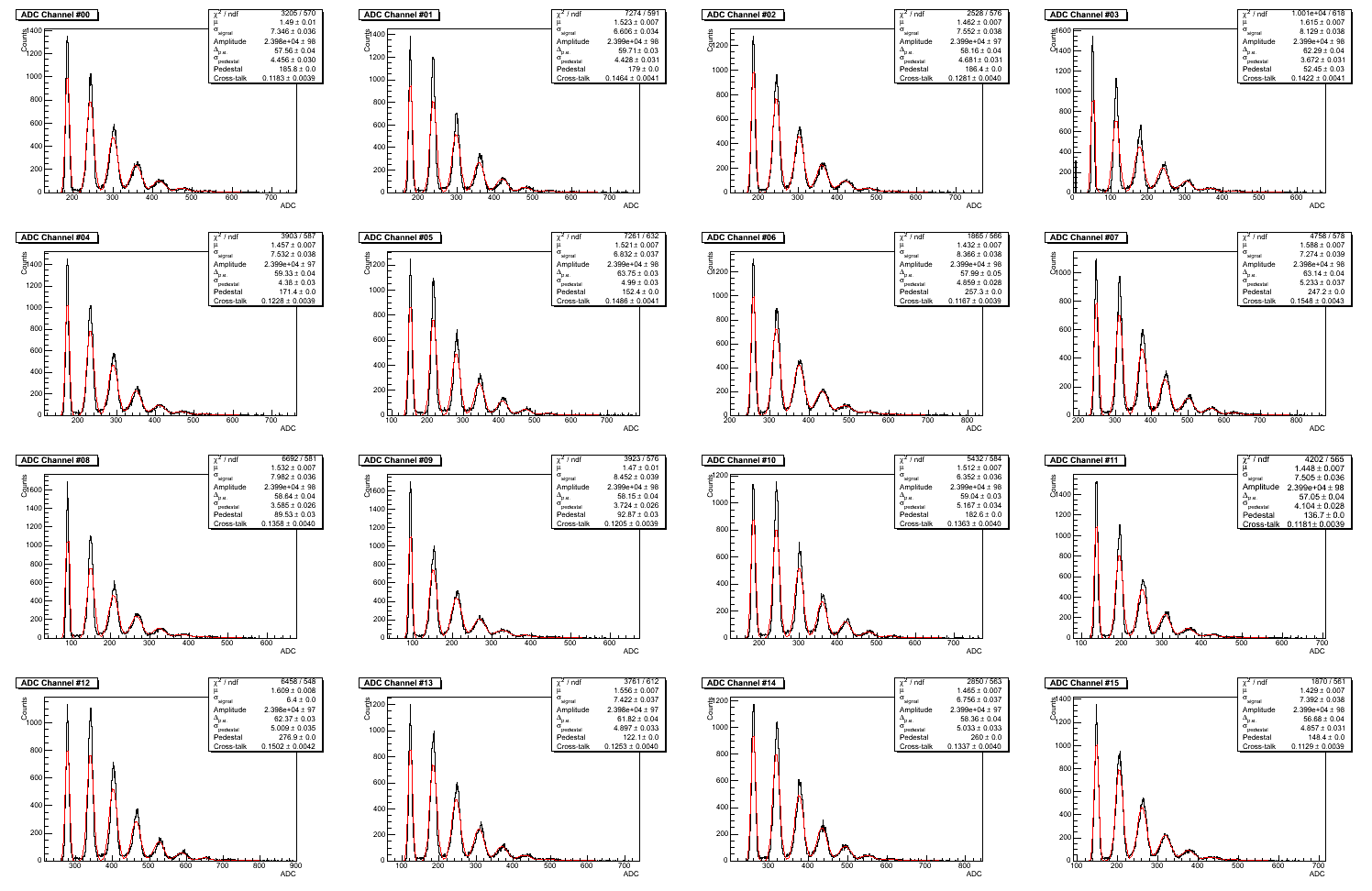 7.8% Light Input
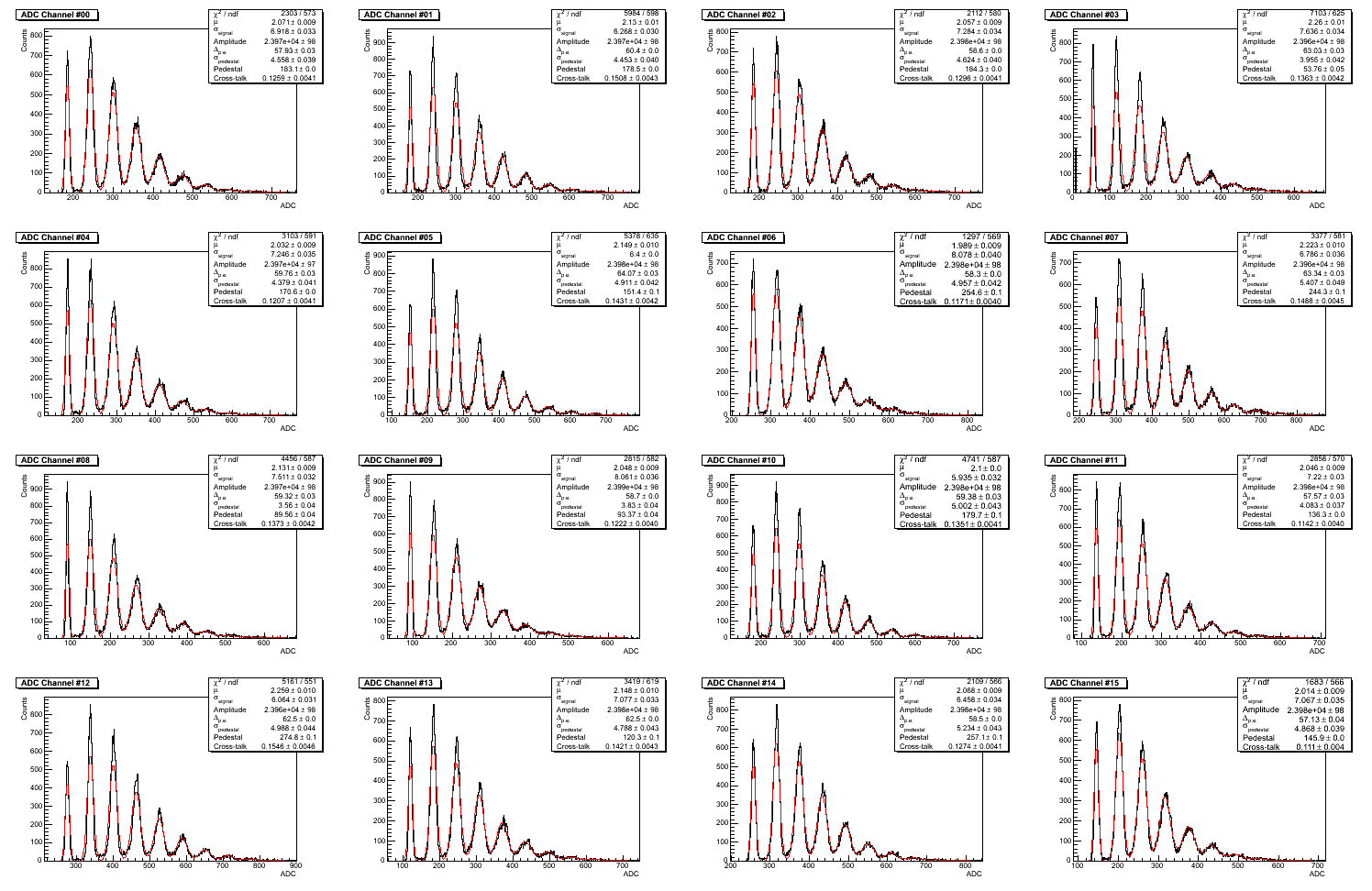 Dark
Spectrum

Gate = 200ns
μ=0.23±7.3%
f = 1.15 MHz
1.6%
Light Input

μ=0.61±4.5%
2.7%
Light Input

μ=0.88±4.2%
5.3%
Light Input

μ=1.51±3.9%
7.8%
Light Input

μ=2.11±3.8%